Wearable neurotechnology for inferring the driver's attention for assistive driving
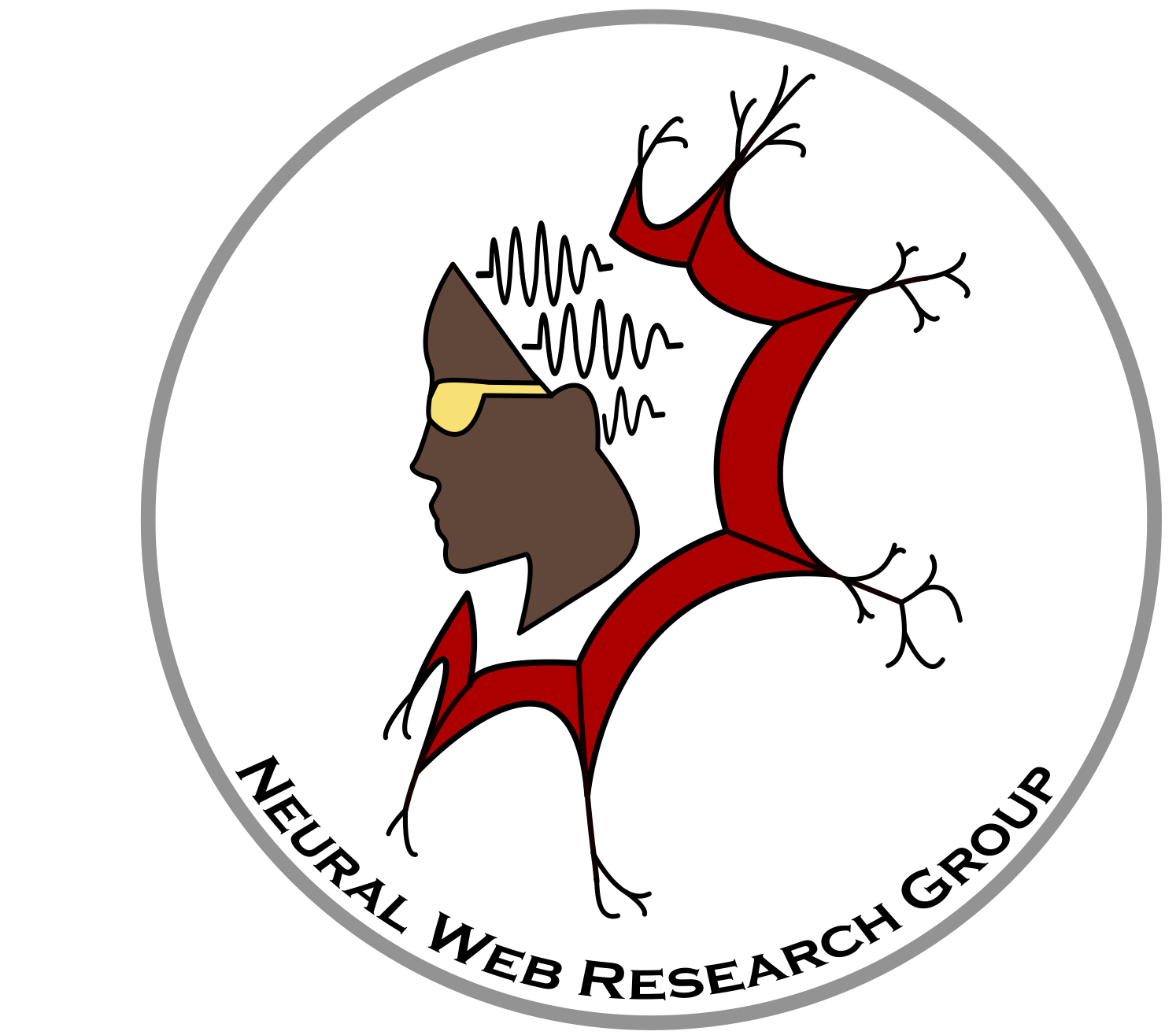 Lead Researcher: Pulkit Grover
Project Team: Pulkit Grover, Marlene Behrmann, Ashwati Krishnan,  Harper Weigle, Praveen Venkatesh
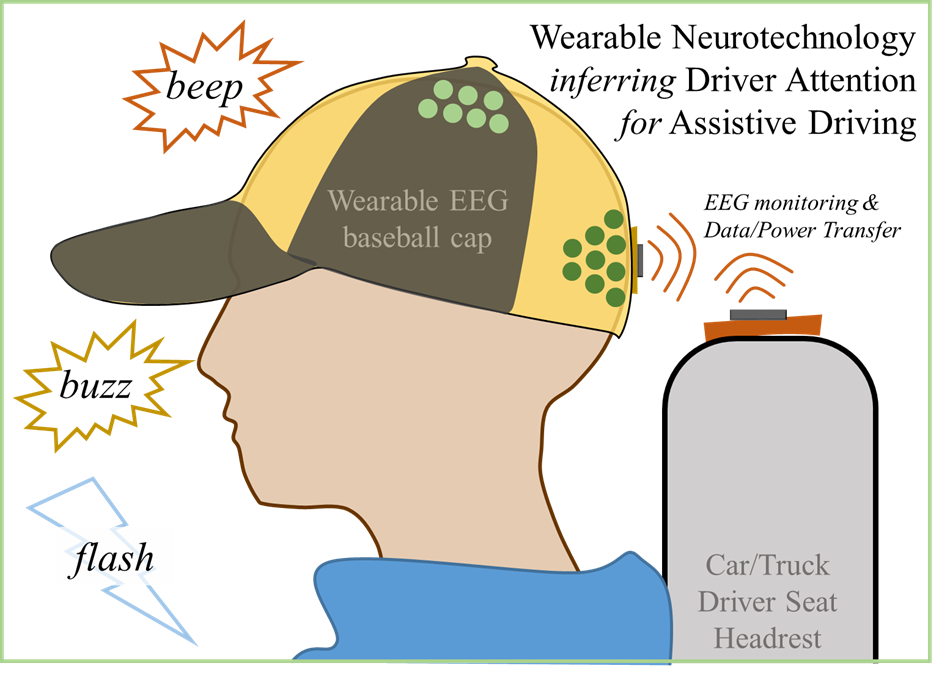 Wearable neurotechnology for inferring the driver's attention for assistive driving  – Brief Overview of Project
Goal: Develop wearable technology and associated AI algorithms to infer the location and the degree of a driver's visual attention using UR-EEG
Additionally, develop technologies for inferring seizures
This goal added based on discussions with Mobility21 Program Manager
Outcomes:
Task 1: Development of a comfortable, wearable UR-EEG module that can be work for long-term use, spanning several hours, with no maintenance during use. 
Attempt to embed it in car seat or make it subtle and easy to apply. 
Task 2: Using UR-EEG for inferring spatial visual and auditory attention, and the degree of attention, while the driver is immersed in a simulated driving VR environment
Partners: Precision Neuroscopics, LLC, a Pittsburgh startup working on developing UR-EEG systems.
Wearable Neurotechnology – Expected Outcomes
Improved AI algorithms for inferring attention at high precision from UR-EEG
Feedback from neuroscientists and epilepsy neurologists

Decoding attention using EEG while driving has not been attempted. The proposed work will perform the first such decoding in simulated driving environments.
UR-EEG is a novel technology. A validation for this practical brain-computer interface use will enable wider use.